18º CURSO EXTENSIVO DE FISIOTERAPIA VETERINÁRIA
Fisio Care Pet Academy
Visite o nosso site:
www.fisiocarepet.com
01
INFORMAÇÕES
02
COORDENADORES
03
PALESTRANTES
04
MÓDULO 1 AO 12
05
AULAS PRÁTICAS PRESENCIAIS
08
RESULTADOS
09
CONCLUSÃO
INFORMAÇÕES GERAIS
Modelo híbrido
Aulas teóricas semanais on-line
4 módulos práticos em São Paulo
5 aulas legendadas com palestrantes internacionais
COORDENADOR
Prof. Esp. Ricardo S. Lopes
CEO da Fisio Care Pet
Autor do livro Fisiatria em Pequenos animais 
Pós-graduado em Ortopedia Veterinária pela USP 
Presidente da ANFIVET (2019-22) 
Diretor Científico da ANFIVET (2022-25)
Coordenador da pós-graduação em fisioterapia veterinária da FAMESP
Curso do CCRP – University of Tennessee
PALESTRANTE INTERNACIONAL
Prof. MScIonut Alexandru Ciupercă
Instrutor CCRP, DVM, Msc, CCRP, CVA
Graduado pela Faculdade de Medicina Veterinária de Bucuresti em 2006,
Mestre Pela Faculdade de Medicina Veterinária de București 2008.
Co-autor do livro Reabilitação e Fisioterapia
Presidente da Associação mundial de Fisioterapia Veterinária
CCRP:Certified Canine Rehabilitation Practitioner
DVM: Doctor of Veterinary Medicine
Msc:  Master of Veterinary Science
CVA: Certified Veterinary Assistant
PALESTRANTE INTERNACIONAL
Prof. MSc CCRP Renata Diniz
Mestre pela UNESP Botucatu
Doutoranda pela Universidat de les llles Balears 
Certificada em Fisioterapia Veterinária pela CCRP, Tennessee University, EUA
Professora - Instrutora na Europa e América do Sul do CCRP
Vice presidente da Associação Ibero Americana de Fisiatría Veterinaria ( AIFISVET)
Autora do Livro “Fisiatria em Pequenos Animais”
PALESTRANTES CONVIDADOS
Stella Sakata
Camila Ruggeri
Lilian Pasqualin
Nubia Bergamo
Adriana Joppert
Nivea Veturiano
Renata Tesser
Juliana Alves
Carolina Tacht
Themis Regina
Lucas Navajas
Paulo Frazão
Ligia de Oliveira Silva
Denis Prata
Renato Dalcin
Guilherme Franco
Eduardo Boldan
Lidia Dornelas
Ricardo Guglielmi
Bruno W. Minto
Amanda Gomes
Ana Guiomar
Anderson Coutinho
Gustavo Santoro
Leonardo Prado
Michele Agostinho
Carolina Dias Lima
Thayná Cardoso
Fabrício Lorenzini
Ivana Queiroz
MÓDULOS
Introdução Matérias Interdisciplinares
12/09/24
15/10/24
08/10/24
17/09/24
24/09/24
01/10/24
Módulo 1
Anatomia do Sistema Locomotor
Prof. Dr Mauricio de Silvio (UMAM)
Fisiologia Muscular
Prof. Dr. Eduardo Bondan (UNIP / UNICSUL)
Principais Afecções Endócrinas com Sintomatologia Locomotora Prof.. Dr. Fabricio Lorenzini (Anhembi Morumbi)
Aula ao vivo às 20h. Abertura do Curso e Panorama Geral da Fisioterapia Veterinária Mundial
MV. Esp. Ricardo S. Lopes (Proprietário e Diretor da Fisio Care Pet)
Tratamento da dor articular e de coluna
Prof. Esp. Ricardo Stanichi Lopes (CEO Fisio Care Pet)
Fisiologia Cardíaca Durante Exercícios e as Principais Alterações
M.V Esp. Lucas Navajas – Presidente da Sociedade Brasileira de Cardiologia
Introdução 
Matérias Interdisciplinares
29/10/24
05/11/24
12/11/24
22/10/24
Diagnóstico por Imagem (Ressonância Magnética)
M.V. Msc Lígia de Oliveira Pinto da Silva (PROVET)
Osteoartrose
Prof. Msc. Anderson Coutinho ( UNIBAM )
Fisiologia do Exercício e Biomecânica aplicada a Lesões Locomotoras
Prof.. Ms. Gustavo Santoro
Diagnóstico por Imagem (RX, US articular, mielografia, tomografia computadorizada)
M.V Esp. Paulo Frazão (PETCARE)
Módulo 2
Diagnóstico por Imagem, 
Biomecânica e Controle da Osteoartrose
26/11/24
Semiologia Ortopédica
03/12 /24
19/11/24
Nutrição Funcional do Paciente em Reabilitação 
M.V. Esp. Michele Nogueira Agostinho (Saúde em Patas)
Semiologia Neurológica e Fisiátrica 
MV. Ricardo S. Lopes (Proprietário e Diretor da Fisio Care Pet)
Módulo 3
MV Ms. Gabriel Diamante (Ortho Support Pet)
Semiologia e Nutrição Funcional
24/12/25
14/01/25
17/12/24
07/01/25
10/12/24
Cinesioterapia
M.V. Esp. Nivea Veturiano (Fisio Care Pet)
Eletroterapia
M.V. Esp. Camila R. Chinelato (Fisio Care Pet)
Ultrassom Terapêutico, Alongamento, Termoterapia
M.V. Esp. Camila R. Chinelato (Fisio Care Pet)
Hidroterapia
M.V. Esp. Ricardo Stanichi Lopes (Fisio Care Pet)
Laserterapia
M.V. Esp. Ricardo Stanichi Lopes (Fisio Care Pet)
Módulo 4
Principais Modalidades da Fisioterapia I
28/01/25
04/02/25
11/02/25
21/01/25
Reabilitação de pacientes com Obesidade
Prof. Dr. Renata Diniz (Palestrante Internacional - Espanha)
Massagem e Técnicas de LiberaçãoMiofacial) 
M.V. Esp. Themis Regina Kogitzki (Anima Therary)
Magnetoterapia, Fototerapia e Infrassom
M.V. Esp. Stella Sakata
Microfisioterapia
M.V. Dra.. Ana Giomar Reis Schultz
Módulo 5
Principais Modalidades da Fisioterapia II
18/03/25
25/02/25
04/03/25
11/03/25
18/02/25
Associação da Ozonioterapiana Reabilitação Animal
Adriano Caquetti (OzoioVet)
Reabilitação de Animais Silvestres
M.V. Ms Adriana M. Joppert da Silva (DEPAVE)
Tecar e Outras Novidades na Reabilitação
Renata Diniz (Palestrante Internacional - Espanha)
ShockWave - teórica 
M.V. Esp .Lídia Dornelas
Afecções Ortopédicas e Neurológicas em Felinos: Como Reabilitar? 
M.V. Ricardo S. Lopes (Pós-Graduado em Ortopedia pelo LOTC / FMVZ-USP)
Módulo 6
Modalidades Avançadas da Reabilitação
01/04/25
25/03/25
Afecções da Coluna Vertebral (Parte II) – Embolia Fibrocartilaginosa, Meningite, Mielopatia Degenerativa, Tumores Medulares e Síndrome da Cauda Equina) 
M.V. MSc Carolina G. Dias Lima (Coordenadora da Pós-graduação de neurologia da UFAPE)
Afecções da Coluna Vertebral (Parte I) – DDIV, Espondilose, Subluxação Atlanto Axial, Síndrome de Woobler e Luxação/Fratura Vertebral
M.V. MSc Amanda Gomes (USP)
Módulo 7
Reabilitação Neurológica – Parte I
15/04/25
22/04/25
29/04/25
08/04/25
Reabilitação em Pacientes atáxicos e paréticos 
M.V. Esp. Ricardo S. Lopes (Fisio Care Pet)
Reabilitação em Pacientes paralisados
M.V. Esp. Ricardo S. Lopes (Fisio Care Pet)
Reabilitação em Lesões de Neurônio Motor Inferior
M.V. Esp. Ricardo S. Lopes (Fisio Care Pet)
Lesões de Nervos Periféricos e Paralisia Flácida
 M.V Ricardo Guglielm (FMU)
Módulo 8
Reabilitação Neurológica – Parte II
13/05/25
20/05/25
27/05/25
06/05/25
Afecções na Coxofemoral
Prof. Dr. Bruno Watanabe Minto (Professor de ortopedia da UNESP – Jaboticabal)
Reabilitação em Afecções de Quadril
M.V. Esp. Renata Tesser (Anhembi Morumbi)
Reabilitação em Afecções de Ombro e Cotovelo Renata Diniz (Palestrante Internacional - Espanha)
Afecções de Ombro e Cotovelo 
M.V. Esp. Ivana Queiroz (Coordenadora da pós-graduação de Ortopedia da ANCLIVEPA-SP)
Módulo 9
Reabilitação Ortopédica – Parte I – Reabilitação em ombro, cotovelo e quadril
03/06/25
10/06/25
27/05/25
Fisiopatologia e Técnicas Cirúrgicas da Ruptura do Ligamento
M.V. MSc Mario Rennó (Coordenador pós de ortopedia Quallitas)
Fisiopatologia e Técnicas Cirúrgicas da Luxação de Patela
M.V. Esp. Denis Prata (Pós graduado ANCLIVEPA / Coordenador Anclivepa)
Reabilitação em Afecções de Joelho
M.V. Esp. Ricardo S. Lopes (Fisio Care Pet)
Módulo 10
Reabilitação Ortopédica – Parte II – Reabilitação e afecção de joelho
24/06/25
17/06/25
Reabilitação em Pacientes com Afecções Ortopédicas e Discussão de Casos
M.V. MSc. Nívea Veturiano (Fisio Care Pet)
Biomecânica de Fraturas e Características dos Principais Implantes
Prof. MSc Guilherme Franco (Ortho Science)
Módulo 11
Reabilitação Ortopédica – Parte III – Reabilitação em Fraturas
Módulo 12
01/07/25
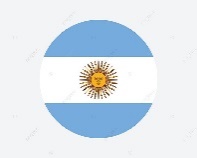 Desafios na Reabilitação: Alterações Endócrinas, Cardíacas, Neoplasias
Monica Chamatropoulo (Palestrante Internacional - Argentina)
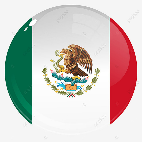 08/07/25
Módulo Avançado de Reabilitação
Discussão de Casos Complexos
Ana Cantu (Palestrante Internacional - México)
15/07/25
Fisioterapia Respiratória e Hospitalar
Carolina Tcatch
22/07/25
Reabilitação de animais atletas- Prof.. Dr. Renata Diniz (Palestrante Internacional - Espanha)
AULAS
PRÁTICAS
Aula prática presencial I
Data: 18 de Janeiro de 2025
Data: 19 de Janeiro de 2025
AULA PRÁTICA PRESENCIAL I
09h às 17h: 
Semiologia fisiátrica, ortopédica e neurológica
Camila Rugieri Chinelato (Fisio Care Pet)
09h às 10h: 
Prática de hidroterapia
Camila Rugieri Chinelato (Fisio Care Pet)

11h às 13h: 
Prática de eletro, laser e ultrassom 
Camila Rugeri Chinelato (Fisio Care Pet)
Data: 08 de Março de 2025
Data: 09 de Março de 2025
AULA PRÁTICA PRESENCIAL II
09h às 13h:
Massagem e liberação miofascial Themis Regina

15h às 18h
Cinesioterapia e Alongamento
Camila Rugieri (Fisio Care Pet)
09h às 13h:
Campo magnético e infrassom e discussão de casos
Camila Rugieri (Fisio Care Pet)
Data: 07 de Junho de 2025
Data: 08 de Junho de 2025
AULA PRÁTICA PRESENCIAL III
09h às 13h: 
Prática de Reabilitação Neurológica  

14h às 17h:
Prática de Reabilitação de Quadril e Oosteoartrose
09h às 12h: 
Prática de Reabilitação e Ombro e Cotovelo

12h às 13h:
Prática de Reabilitação em Felinos
Data: 02 de Agosto de 2025
Data: 03 de Agosto de 2025
AULA PRÁTICA PRESENCIAL IV
09h às 12h: 
Reabilitação de Afecções em Joelho Lilian Pasqualin (Fisio Care Pet)
 
14h às 18h: 
Reabilitação Ortopédica 
Núbia Bergamo (Fisio Care Pet)
09h às 13h: 
Discussão de Casos Complexos e Aplicação de Protocolos
Thayna Cardoso (Fisio Care Pet)
LOCAL - AULAS PRÁTICAS
Fisio Care Pet - Unidade de Moema

Av. dos Bandeirantes, 4555 – ao lado do Aeroporto de Congonhas
INSCREVA-SE
agora mesmo e se torne um profssional renomado
fisiocarepet.com.br

Garanta sua participação melhor curso de formação em fisioterapia veterinária do Brasil.
DÚVIDAS?
Estamos aqui para te ajudar
Entre em contato conosco
Dados da Conta para Depósito: 
Banco Bradesco Ag 7748
C.C90926-2 Fisio Care Pet Cursos de Pós-graduação
Cnpj 50.621.509/0001-20 (pix)
E-mail
fisiocarepetacademy@gmail.com
Celular
11 97653-0774
Whats App
11 97653-0774
Instagram
@fisiocarepet.academy
Dúvidas? Estamos aqui para te ajudar
PATROCINADORES DIAMANTE
Dúvidas? Estamos aqui para te ajudar
PATROCINADORES DIAMANTE
Dúvidas? Estamos aqui para te ajudar
PATROCINADORES OURO
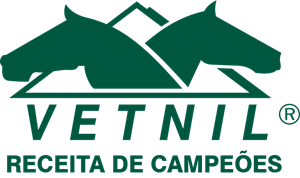 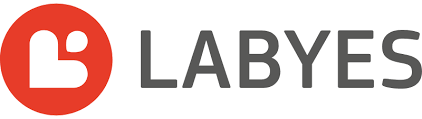